PITCHING & STORYTELLING
DEVELOPING YOUR PITCH
BRAND IMAGE
TARGET AUDIENCE
Insert here
KEY MESSAGES
Insert here
STORY
Insert here
PROPS 
Insert here
CALL TO ACTION
Insert here
TONE OF VOICE
Insert here
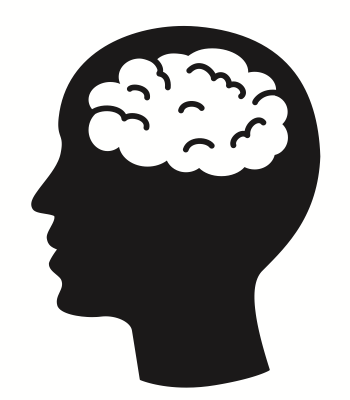 OUTCOME
Insert here
INDICATORS
Insert here
©Muireann Fitzmaurice, MarketingCoach.ie